Assessment and Management of Patients With Hepatic Disorders
Review of Anatomy and Physiology
Largest gland of the body
Located in the upper right abdomen
A very vascular organ that receives blood from GI tract via the portal vein and from the hepatic artery
Liver and Biliary System
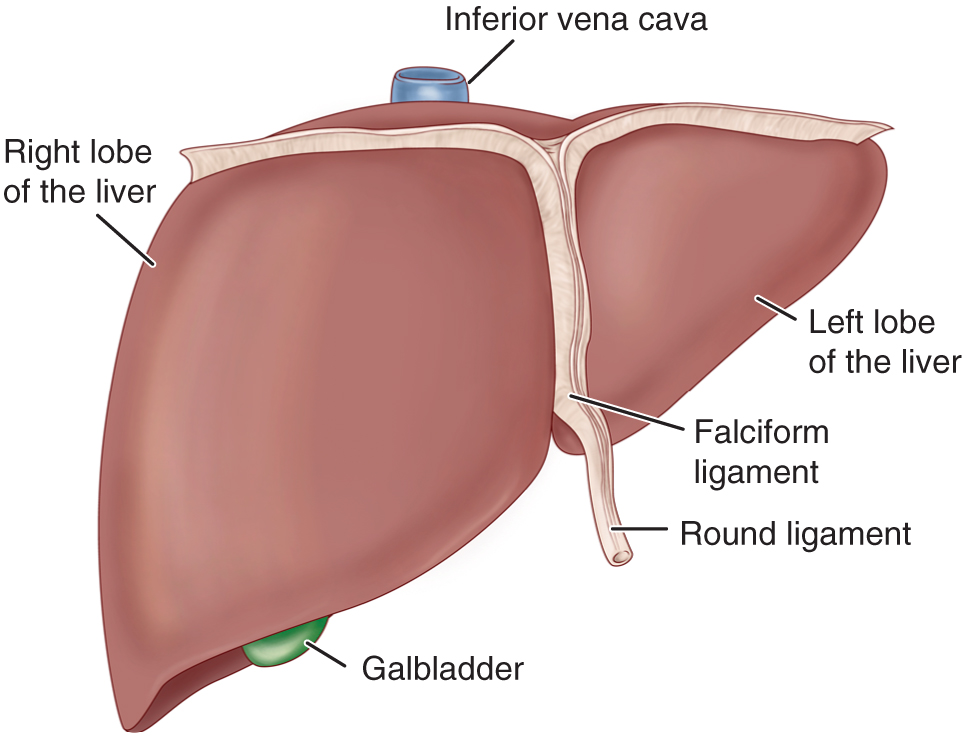 Section of a Liver Lobule
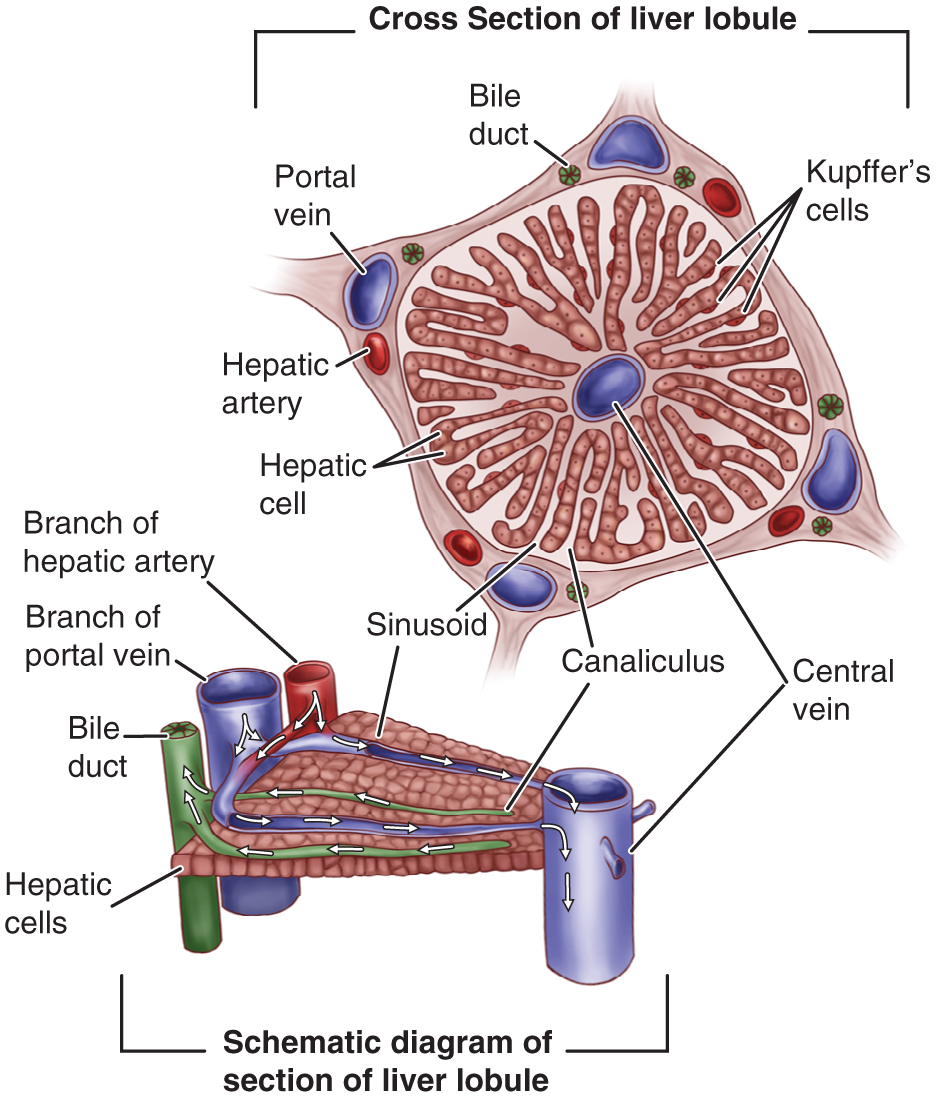 Assessment and Metabolic Function Studies
Glucose metabolism
Ammonia conversion
Protein metabolism
Fat metabolism
Vitamin and iron storage
Bile formation, Bilirubin excretion
Drug metabolism
Health history, gerontologic changes, 
OTC medications
Pallor, jaundice
Petechiae, erythema, angiomas
Gynecomastia
Neurologic status
Question
Is the following statement true or false?

The majority of blood supply to the liver, which is poor in nutrients, comes from the portal vein.
Answer
False

	The majority of blood supply to the liver, which is rich in nutrients from the gastrointestinal tract, comes from the portal vein.
Liver Function Studies
Serum aminotransferase: AST, ALT, GGT, GGTP, LDH 
Serum protein studies 
Direct and indirect serum bilirubin, urine bilirubin, and urine bilirubin and urobilinogen
Prothrombin time
Serum alkaline phosphatase
Serum ammonia
Cholesterol
Additional Diagnostic Studies
Liver biopsy 
Ultrasonography
CT 
MRI
Hepatic Dysfunction
Acute or chronic, cirrhosis of the liver
Most common cause is malnutrition related to alcoholism
Infection 
Anoxia 
Metabolic disorders 
Nutritional deficiencies 
Hypersensitivity states
Manifestations
Jaundice
Portal hypertension, ascites, and varices
Hepatic encephalopathy or coma
Nutritional deficiencies
Jaundice
Yellow- or green-tinged sclera and skin caused by increased serum bilirubin levels
Hemolytic, hepatocellular, obstructive
Hereditary hyperbilirubinemia 
Hepatocellular and obstructive jaundice are most associated with liver disease
Signs and Symptoms Associated With Hepatocellular and Obstructive Jaundice
Obstructive
Dark orange-brown urine, clay-colored stools
Dyspepsia and intolerance of fats, impaired digestion
Pruritus
Hepatocellular
Mild or severely ill
Lack of appetite, nausea or vomiting, weight loss
Malaise, fatigue, weakness
Headache, chills, fever, infection
Portal Hypertension
Obstructed blood flow through the liver results in increased pressure throughout the portal venous system
Results in
Ascites
Esophageal varices
Ascites: Fluid in Peritoneal Cavity—Causes
Portal hypertension resulting in increased capillary pressure and obstruction of venous blood flow
Vasodilatation of splanchnic circulation (blood flow to the major abdominal organs)
Changes in the ability to metabolize aldosterone, increasing fluid retention
Decreased synthesis of albumin, decreasing serum osmotic pressure
Movement of albumin into the peritoneal cavity
Ascites
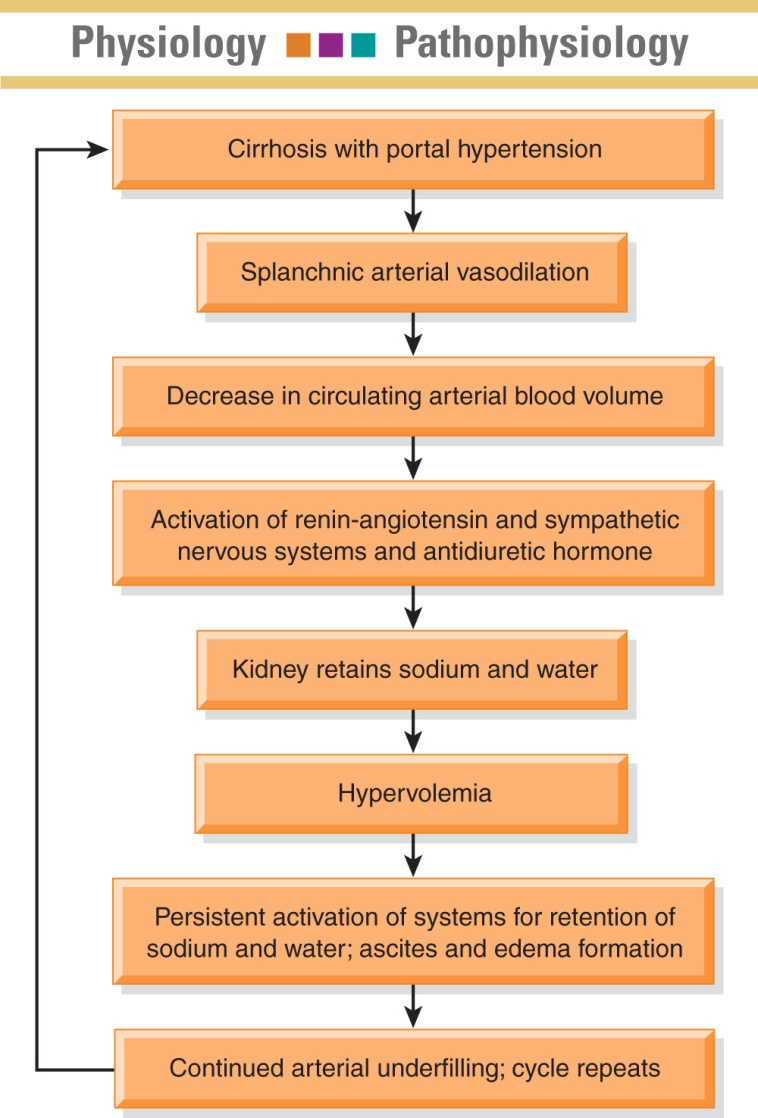 Assessment of Ascites
Record abdominal girth and weight daily
Patient may have striae, distended veins, and umbilical hernia
Assess for fluid in abdominal cavity by percussion for shifting dullness or by fluid wave
Monitor for potential fluid and electrolyte imbalances
Assessing for Abdominal Fluid Wave
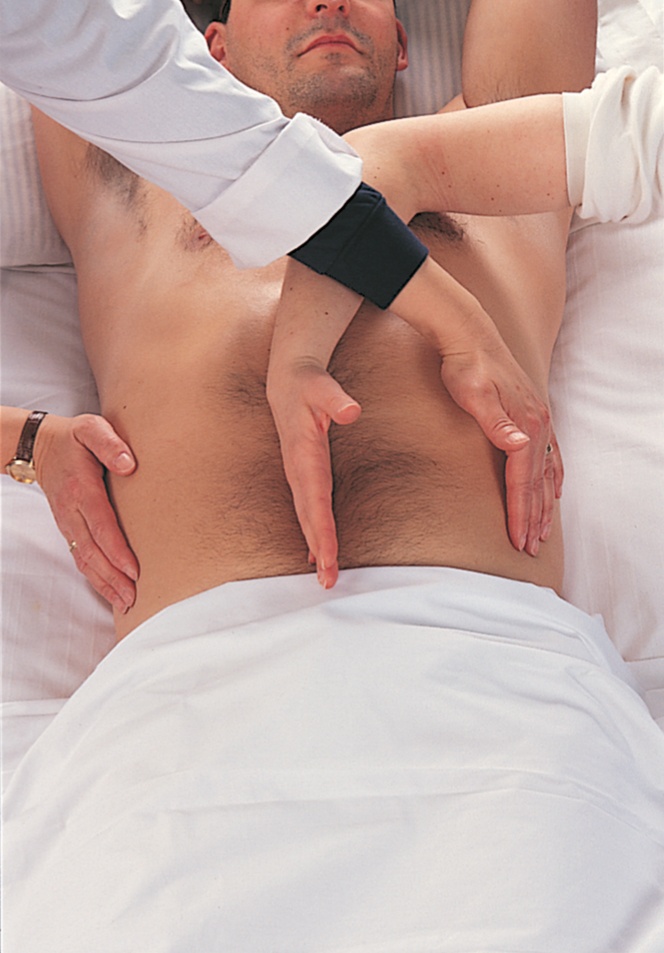 Treatment of Ascites
Low-sodium diet
Diuretics
Bed rest
Paracentesis
Administration of salt-poor albumin
Transjugular intrahepatic portosystemic shunt (TIPS)
TIPS
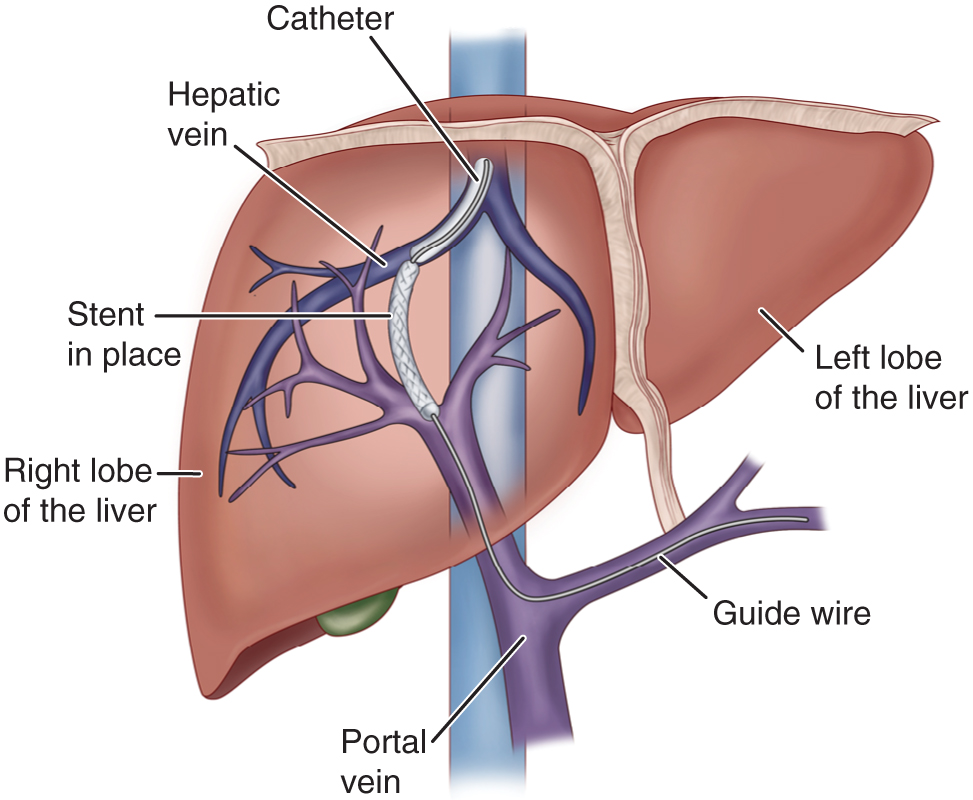 Question
Which diuretic medication would most often be used for a patient with ascites?
Actazolamide (Diamox)
Ammonium chloride
Furosemide (Lasix)
Spironolactone (Aldactone)
Answer
Spironolactone (Aldactone)
Spironolactone (Aldactone) is most often the first-line therapy in patients with ascites from cirrhosis. Oral diuretics such as furosemide (Lasix) may be added but should be used cautiously. Ammonium chloride and acetazolamide (Diamox) are contraindicated because of the possibility of precipitating hepatic coma.
Hepatic Encephalopathy and Coma
Life-threatening complications: accumulation of ammonia and other toxic metabolites in the blood
Assessment 
EEG
Changes in LOC 
Potential seizures 
Fetor hepaticus
Monitor fluid, electrolyte, and ammonia levels
Medical Management
Eliminate precipitating cause
Lactulose to reduce serum ammonia levels
IV glucose to minimize protein catabolism
Protein restriction
Reduction of ammonia from GI tract by gastric suction, enemas, oral antibiotics
Discontinue sedatives analgesics and tranquilizers
Monitor or treat complications and infections
Bleeding of Esophageal Varices
Occurs in about one third of patients with cirrhosis and varices
First bleeding episode has a mortality rate of 30% to 50%
Manifestations include hematemesis, melena, general deterioration, and shock
Patients with cirrhosis should undergo screening endoscopy every 2 years
Bleeding Esophageal Varices
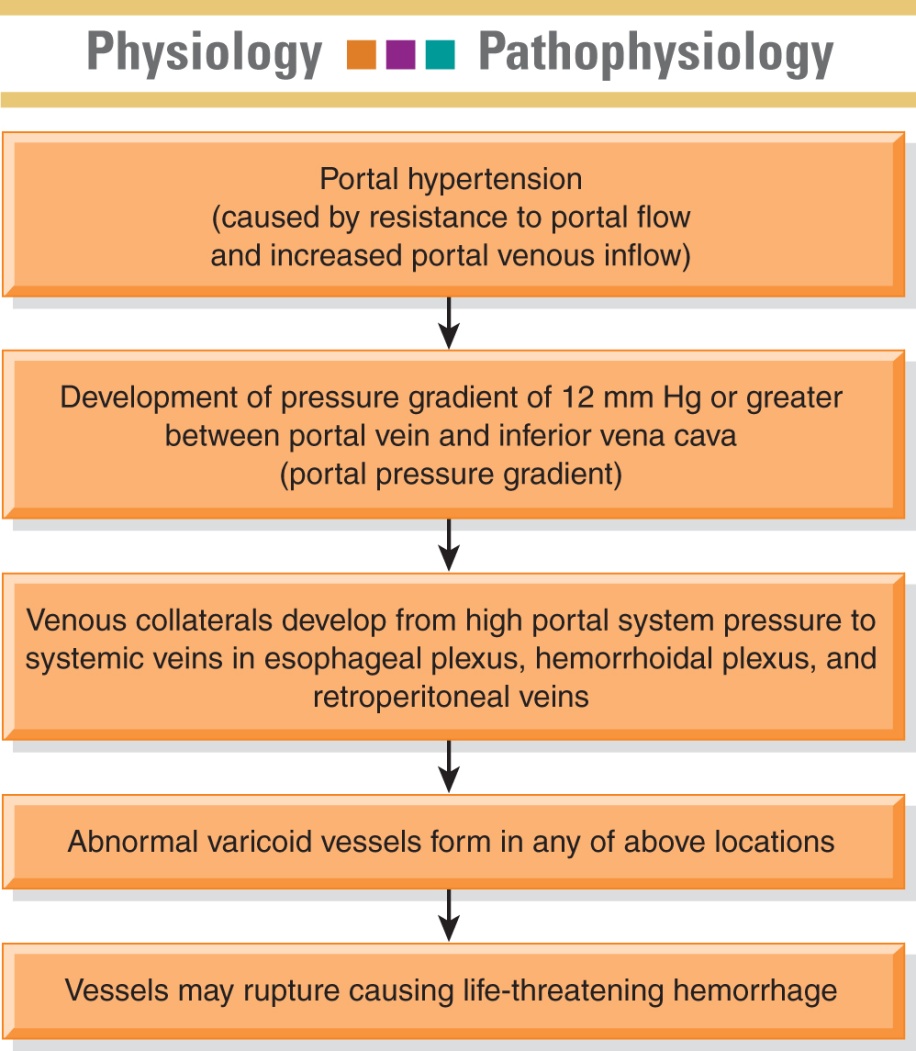 Treatment of Bleeding Varices
Treat for shock; administer oxygen
IV fluids, electrolytes, volume expanders, blood and blood products
Vasopressin, somatostatin, octreotide to decease bleeding 
Nitroglycerin in combination with vasopressin to reduce coronary vasoconstriction
Propranolol and nadolol to decrease portal pressure; used in combination with other treatment
Endoscopic Sclerotherapy
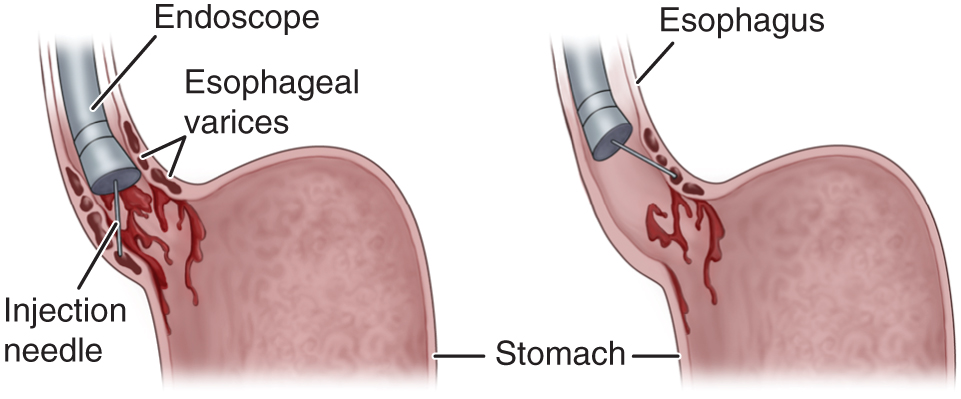 Esophageal Banding
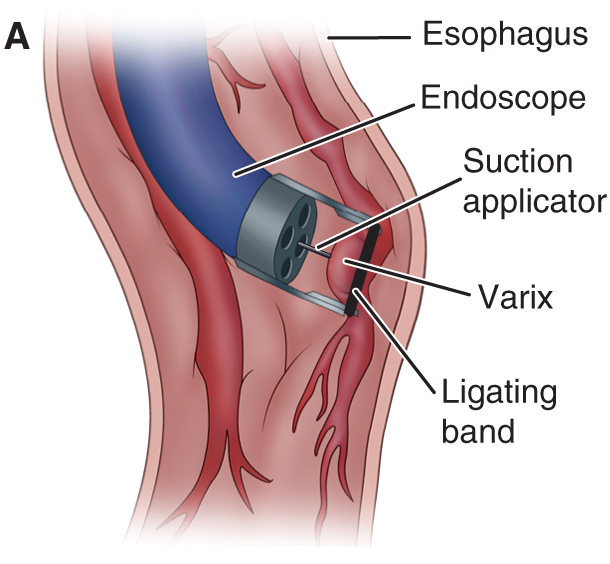 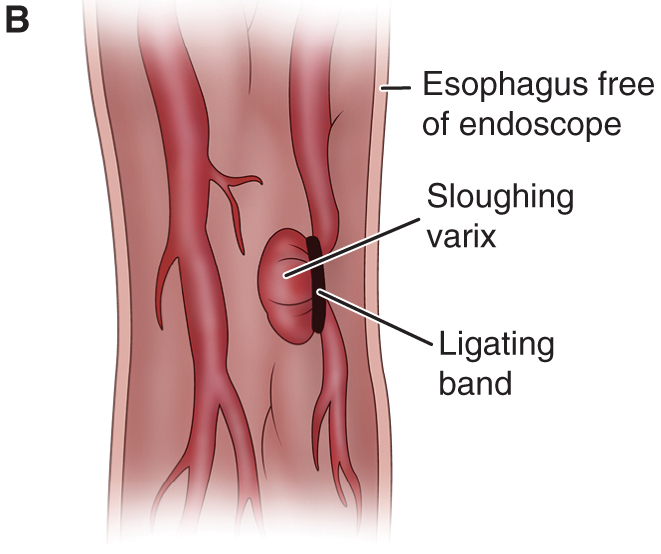 Nursing Management
Monitor frequently for aspiration, changes in vital signs, emotional responses, and cognitive status
Monitor for associated complications: hepatic encephalopathy resulting from blood breakdown in the GI tract and delirium related to alcohol withdrawal
Oral care, tube care, and GI suctioning
Implement measures to reduce anxiety and agitation
Education and support of patient and family
Hepatitis
Viral hepatitis: a systemic viral infection that causes necrosis and inflammation of liver cells with characteristic symptoms and cellular and biochemical changes. 
A and E: fecal–oral route
B and C: bloodborne 
D: only people with hepatitis B are at risk
Hepatitis G and GB virus-C
Nonviral hepatitis: toxic and drug induced
Hepatitis A
Spread by poor hand hygiene; fecal–oral
Incubation: 15 to 50 days
Illness may last 4 to 8 weeks
Mortality rate is 0.5% for those younger than age 40 years and 1% to 2% for those older than age 40 years
Manifestations: mild flulike symptoms, low-grade fever, anorexia, later jaundice and dark urine, indigestion and epigastric distress, enlargement of liver and spleen
Management of Hepatitis A
Prevention 
Good handwashing, safe water, and proper sewage disposal
Vaccine
Refer to Chart 49-7 
Immunoglobulin for contacts to provide passive immunity
Bed rest during acute stage
Nutritional support
Hepatitis B
Transmitted through blood, saliva, semen, and vaginal secretions; sexually transmitted; transmitted to infant at the time of birth
A major worldwide cause of cirrhosis and liver cancer
Risk factors: refer to Chart 49-9 
Long incubation period: 1 to 6 months
Manifestations: insidious and variable; similar to hepatitis A
Management of Hepatitis B
Medications for chronic hepatitis type B include alpha interferon and antiviral agents: lamivudine (Epivir), adefovir (Hepsera)
Bed rest and nutritional support 
Vaccine: for persons at high risk, routine vaccination of infants
Passive immunization for those exposed
Standard precautions and infection control measures
Screening of blood and blood products
Hepatitis C
Transmitted by blood and sexual contract, including needle sticks and sharing of needles
The most common bloodborne infection 
A cause of one third of cases of liver cancer and the most common reason for liver transplant
Risk factors: refer to Chart 49-10
Incubation period is variable
Symptoms are usually mild
Chronic carrier state frequently occurs
Management of Hepatitis C
Antiviral medications: interferon, ribavirin (Rebetol)
Measures to reduce spread of infection as with hepatitis B
Alcohol potentiates disease; medications that effect the liver should be avoided 
Prevention: public health programs to decrease needle sharing among drug users 
Screening of blood supply
Safety needles for health care workers
Other Liver Disorders
Nonviral hepatitis 
Toxic hepatitis
Drug-induced hepatitis
Fulminant hepatic failure
Hepatic Cirrhosis
Types
Alcoholic
Postnecrotic
Biliary
Pathophysiology: 
Manifestations: liver enlargement, portal obstruction, ascites, GI varices, edema, vitamin deficiency, anemia, mental deterioration; refer to Chart 49-11
Nursing Process: The Care of the Patient With Cirrhosis of the Liver—Assessment
Focus: onset of symptoms, history of precipitating factors
Alcohol use or abuse
Dietary intake and nutritional status
Exposure to toxic agents and drugs
Assess changes in mental status, ADL and IADLs, job and social relationships
Monitor signs and symptoms related to bleeding; changes in fluid volume and laboratory data
Nursing Process: The Care of the Patient With Cirrhosis of the Liver—Diagnosis
Activity intolerance
Imbalanced nutrition
Impaired skin integrity
Risk for injury and bleeding
Collaborative Problems and Complications of Cirrhosis of the Liver
Bleeding and hemorrhage
Hepatic encephalopathy
Fluid volume excess
Nursing Process: The Care of the Patient With Cirrhosis of the Liver—Planning
Goals may include increased participation in activities, improvement of nutritional status, improvement of skin integrity, decreased potential for injury, improvement of mental status, and absence of complications
Activity Intolerance
Rest and supportive measures
Positioning for respiratory efficiency
Oxygen
Planned mild exercise and rest periods
Address nutritional status to improve strength
Measures to prevent hazards of immobility
Imbalanced Nutrition
I&O
Encourage small frequent meals 
High-calorie diet, sodium restriction 
Protein modified or restricted if patient is at risk for encephalopathy
Supplemental vitamins, minerals, B complex, provide water-soluble forms of fat-soluble vitamins if patient has steatorrhea
Consider patient preferences
Other Interventions
Impaired skin integrity
Frequent position changes
Gentle skin care
Reduce scratching related to pruritus
Risk for injury 
Prevent falls, trauma related to risk for bleeding
Cancer of the Liver
Manifestations 
Dull persistent pain, RUQ, back or epigastrium
Weight loss, anemia, anorexia, weakness
Jaundice, bile ducts occluded, ascites or obstructed portal veins
Primary liver tumors
Associated with hepatitis B and C
Hepatocellular carcinoma (HCC)
Liver metastasis
Few cancers originate in the liver
Frequent site of metastatic cancer
Nonsurgical Management of Liver Cancer
Underlying cirrhosis, which is prevalent in patients with liver cancer, increases risks of surgery
Major effect of nonsurgical therapy may be palliative 
Radiation therapy
Chemotherapy
Percutaneous biliary drainage
Other nonsurgical treatments
Surgical Management of Liver Cancer
Treatment of choice for HCC if confined to one lobe and liver function is adequate
Liver has regenerative capacity
Types of surgery
Lobectomy
Cryosurgery
Liver transplant
Liver Transplant
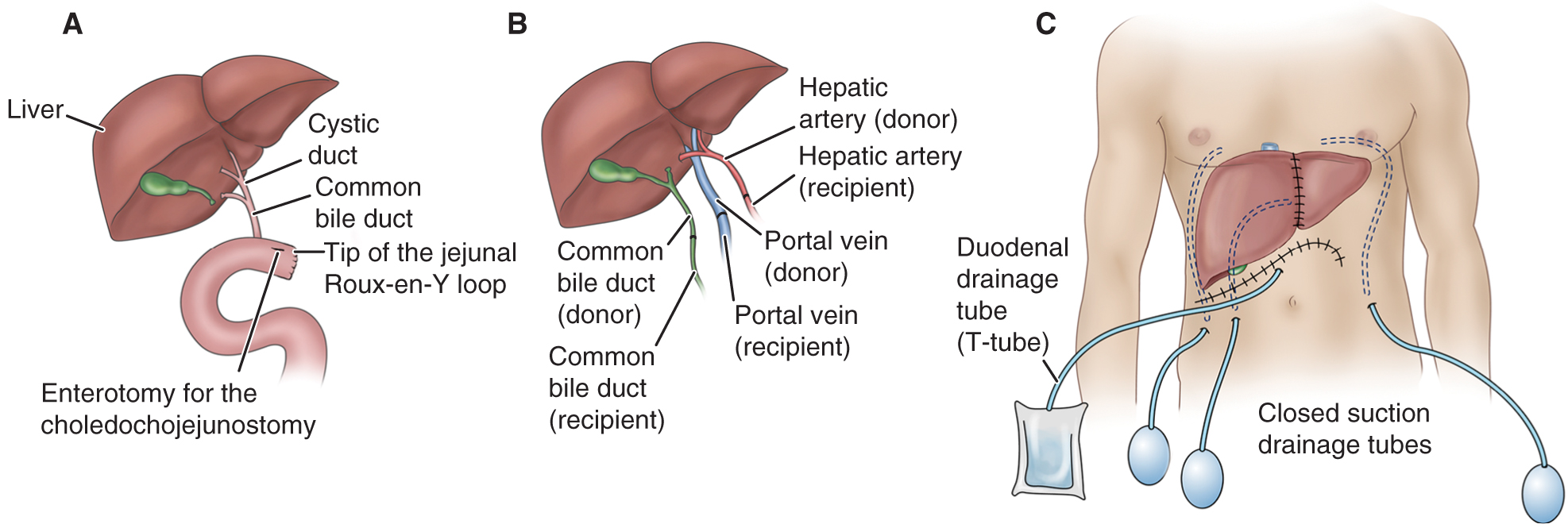 Nursing Care of the Patient Undergoing a Liver Transplantation
Preoperative nursing interventions
Postoperative nursing interventions
Patient teaching
Ethical dilemma: 
Caregiver stress: